Tool Summary
This tool provides a sample orientation slideshow that any business could plug their history and policy information into.
Restaurant Name Orientation
Month, Year
Orientation Overview
Our Mission & Values
Add your company mission and values here
If you don't have a mission or values, write what's important to your team or design a mission and values 
Built In Examples of Core Values
Restaurant History
Add your restaurant history here
Our Menu, Drinks, & Service
Give an overview of your cuisine, your beverage program, and style of service
Attendance and lateness protocols
Where to find your schedule 
What to do if you're running late 
Who to contact 
How to communicate 
Timeliness of communication
Paychecks and Pay date
When you will be paid
How to pick up your paycheck 
Options for Direct Deposit
Meal Breaks
Expectations for Meal Breaks 
Family Meal
Benefits (If applicable)
When they become eligible for medical/dental/vision
How they will be communicated with 
Other benefits we offer 
401(k) 
Family Meal 
Employee Discount
Lost & Found Procedures
Company lost and found policy 
Where is the lost and found 
What to do if a guest asks about it 
What to do if you lost something
Open Door Policy
How to report any issues or concerns 
How to contact HR
Any other policies relevant to your business like...
Employee Entrance
Employee Lockers
Training Process Overview
Your training philosophy 
Expectations during training 
Training process length 
Quizzing and testing practices 
Direct Supervisor information 
Trainer/Buddy information
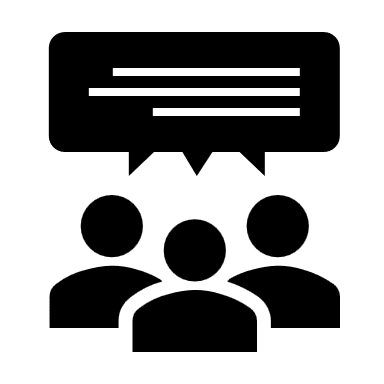 Questions
How you can customize this slideshow
Add your restaurant personality
Add your restaurant specific information
Add your logo 
Add information from your website 
Update colors to match your brand colors 
Choose a different theme that matches your brand
Fill in your specific restaurant information
Fill in your specific restaurant policies 
Add photos from of your team, your restaurant, your menu 
Add icons or images throughout that match up
PowerPoint Tips & Tricks
Beginners Guide to PowerPoint
PowerPoint Design Ideas
Adding Videos to Your PowerPoint
Recording Your PowerPoint Presentation as a Video
Make Your PowerPoint Presentations Accessible to People with Disabilities
Download the International Symbol of Access
Download Set of Accessibility Icons